«Нет во всём мире земли,где бы хранилось столько богатств, где бы были так могучи силы недр».академик Ферсман
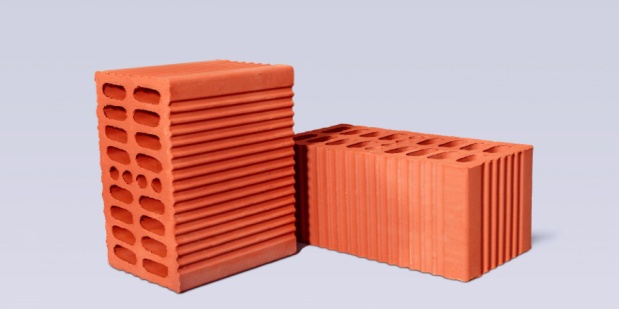 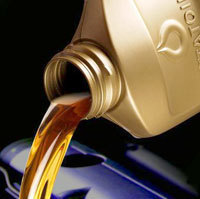 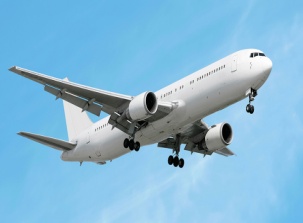 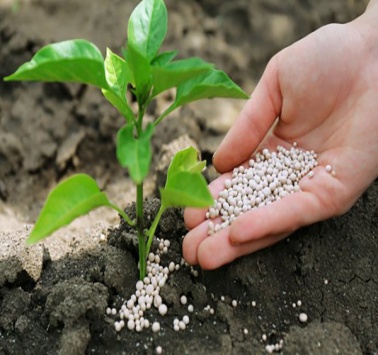 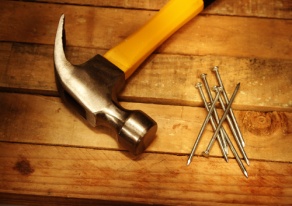 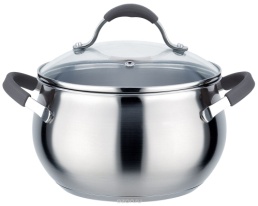 Самородные металлы
Золото
Платина




Серебро
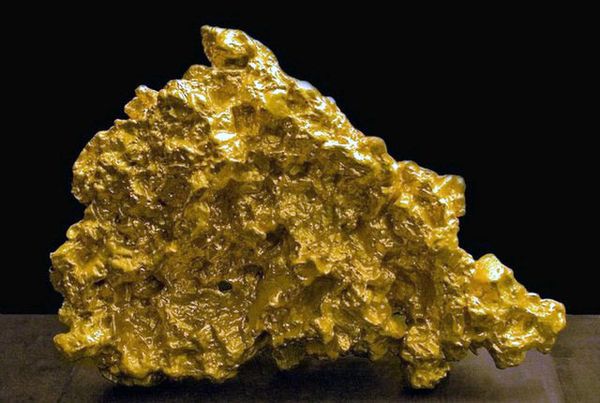 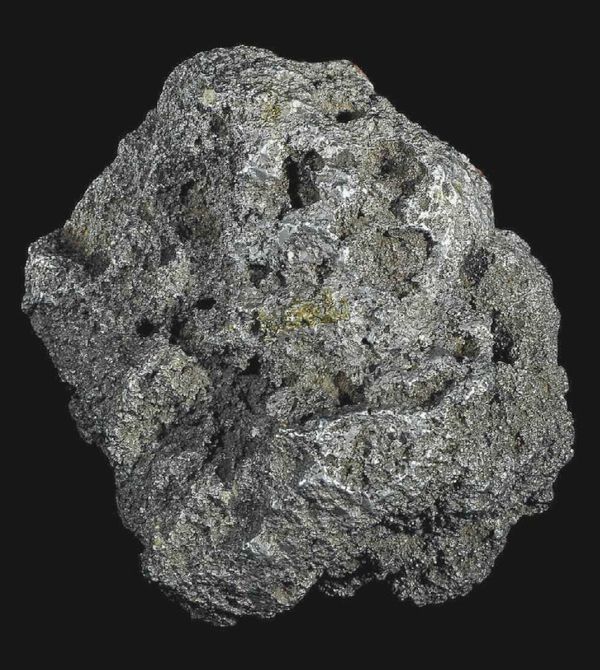 Самые большие
самородки  
в России:
золото – 36 кг.
платина – 7кг.
серебро -17 кг.
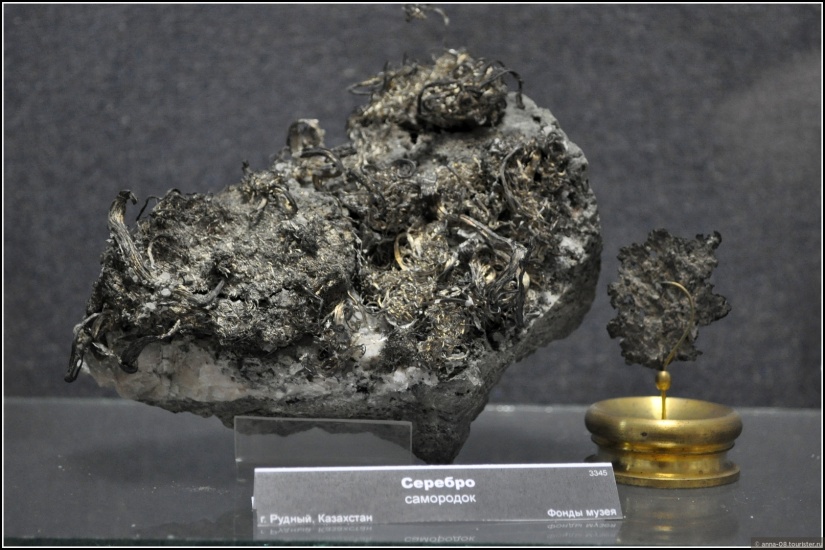 Руды цветных металлов
Медная руда: 
медный колчедан
Алюминиевая руда: боксит
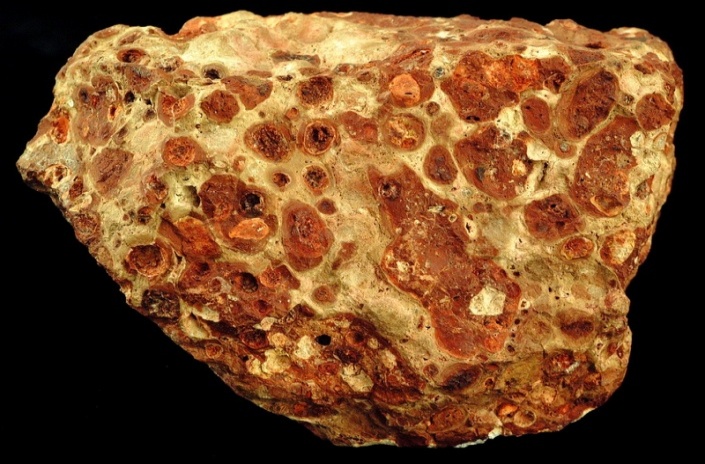 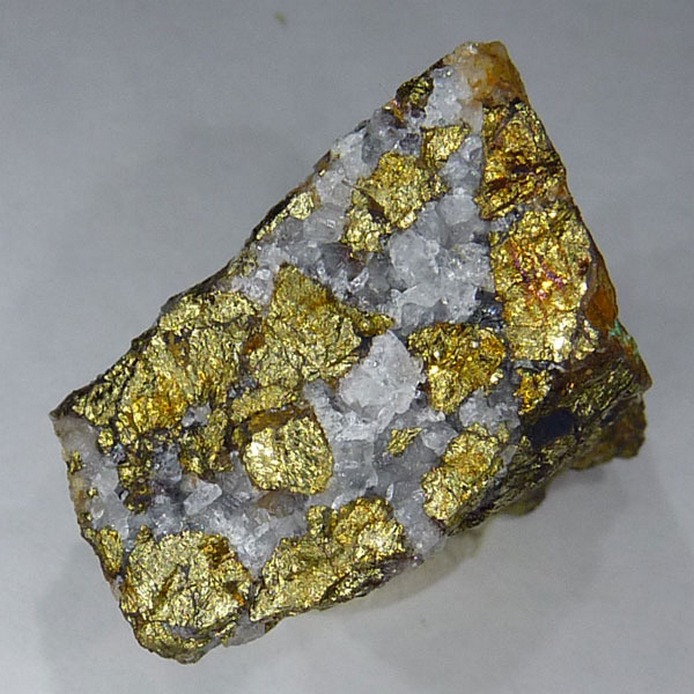 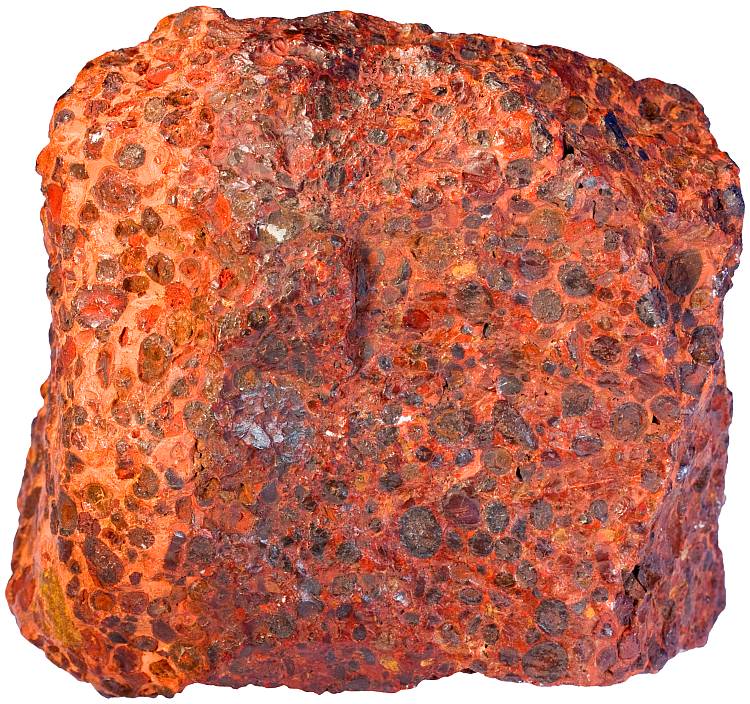 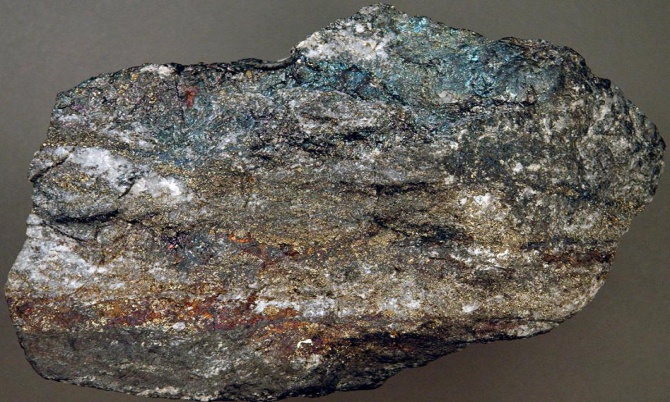 Руды железа – черные руды
Магнитный железняк
Красный железняк
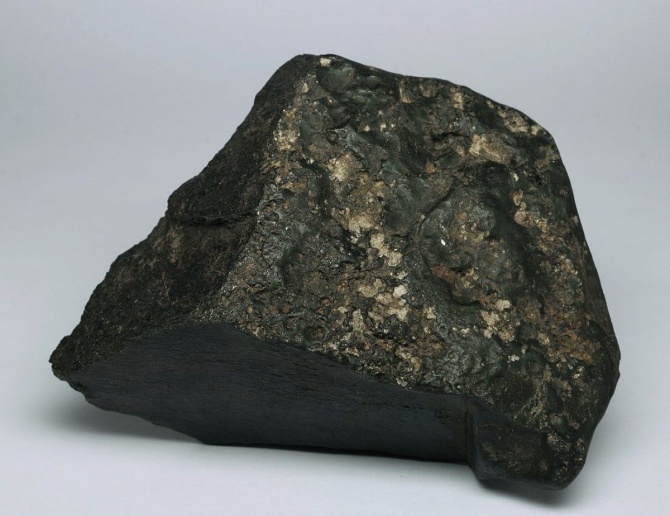 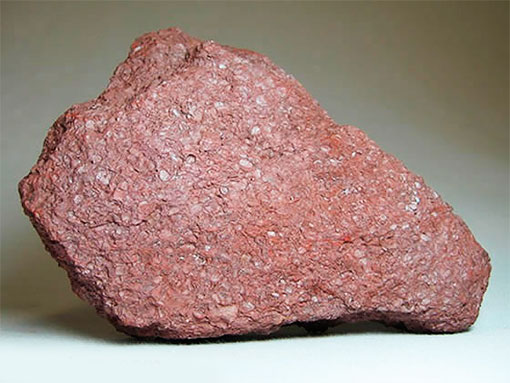 Бурый железняк
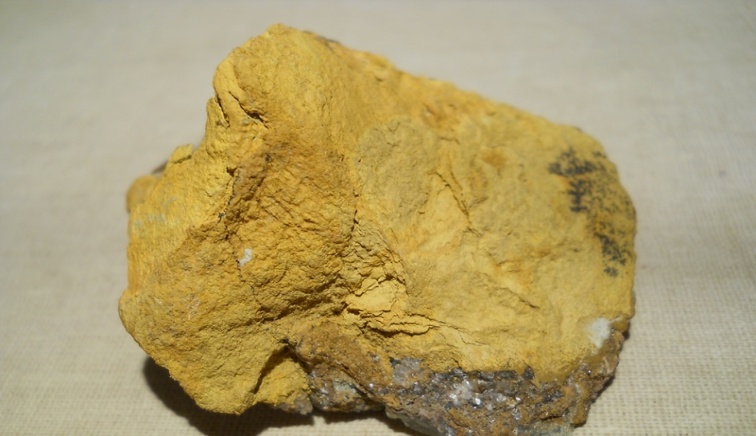 Как добывают руды
Открытым способом: карьеры и разрезы
Закрытым способом:
шахты и рудники
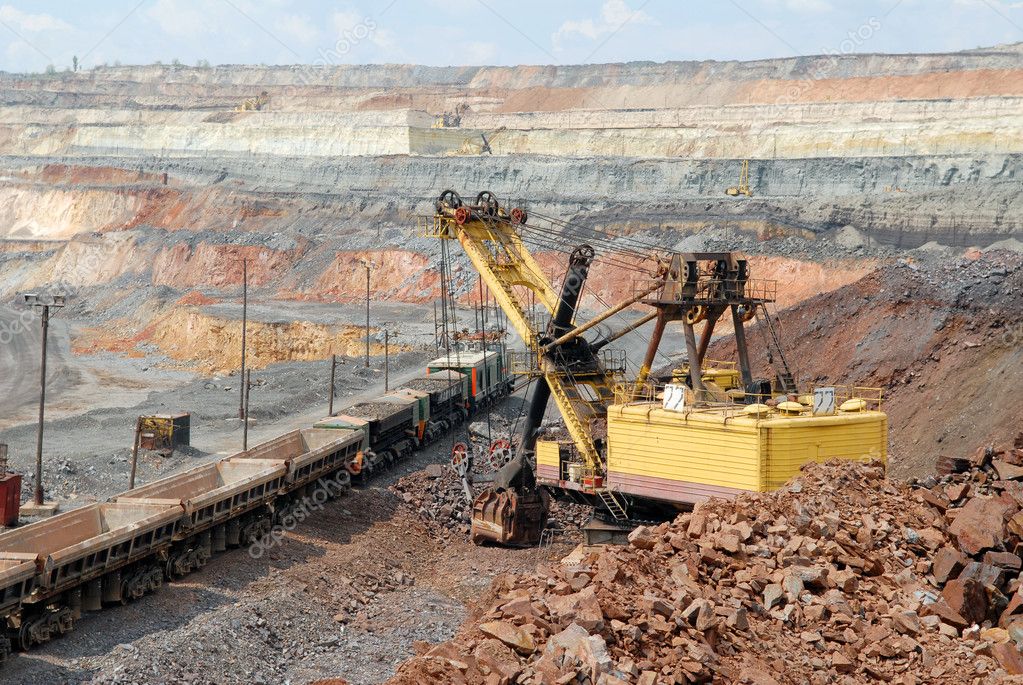 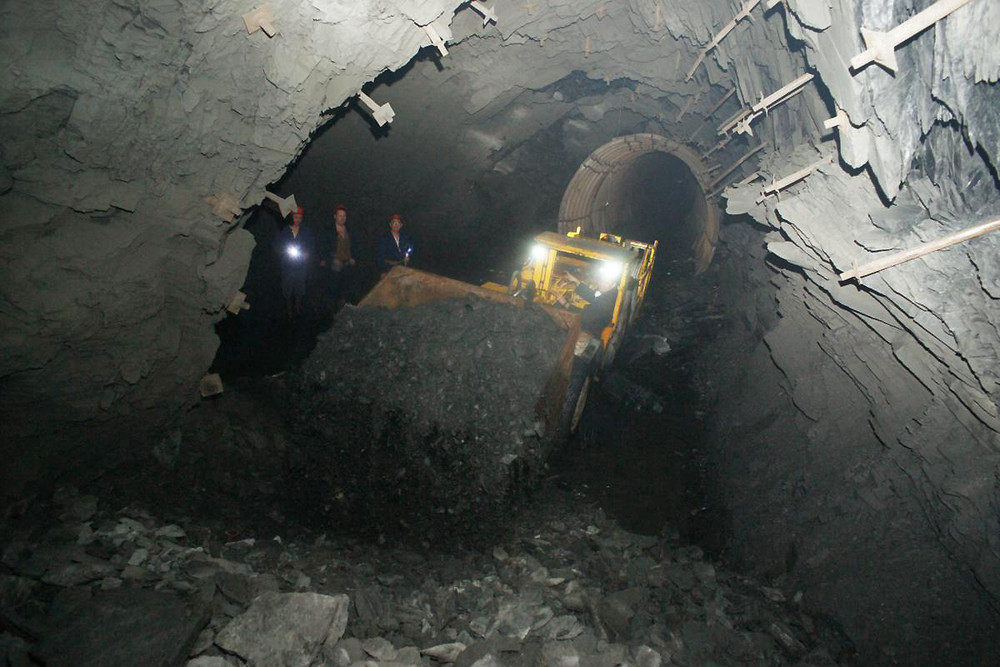 Металлургия – выплавка металлов и сплавов из руд
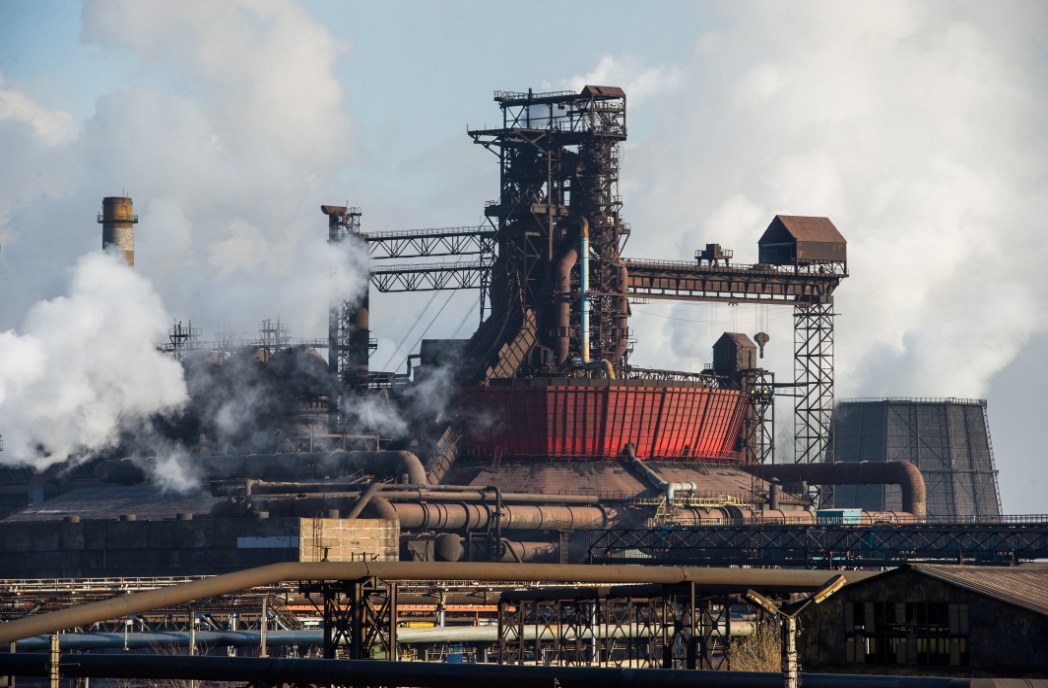 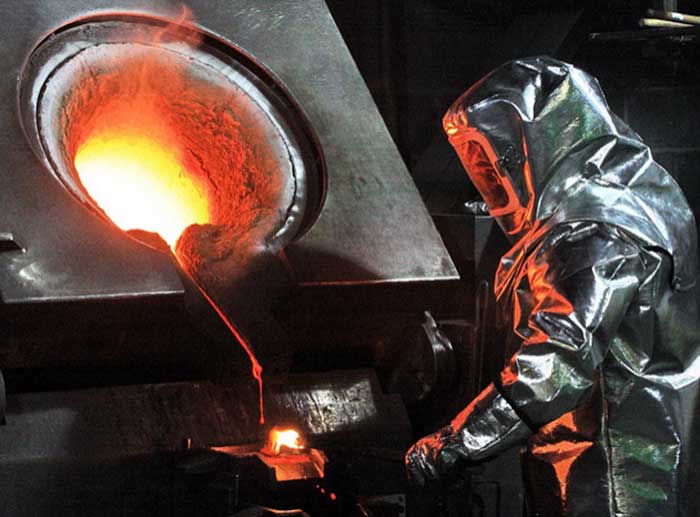 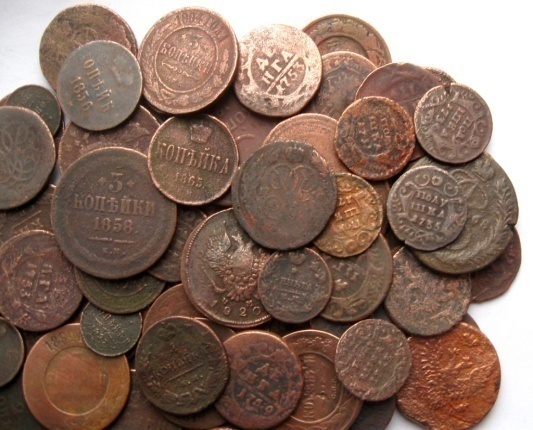 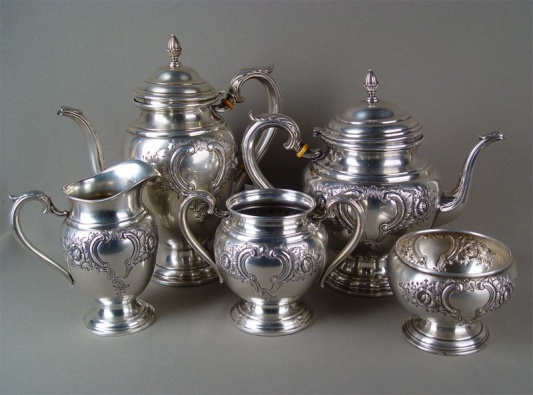 Что из чего
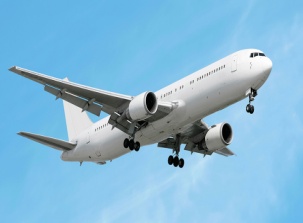 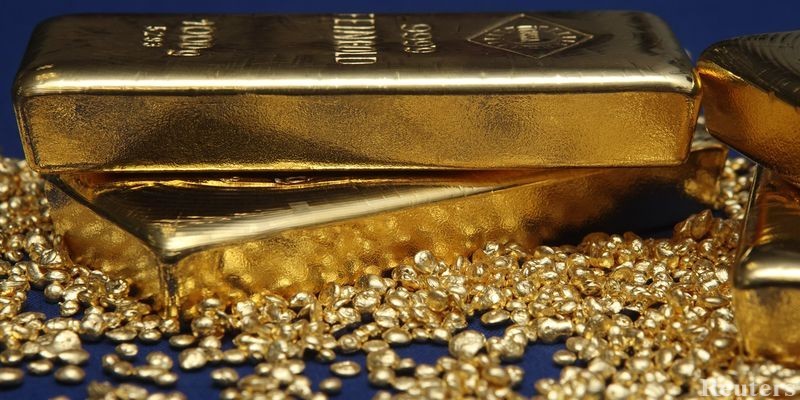 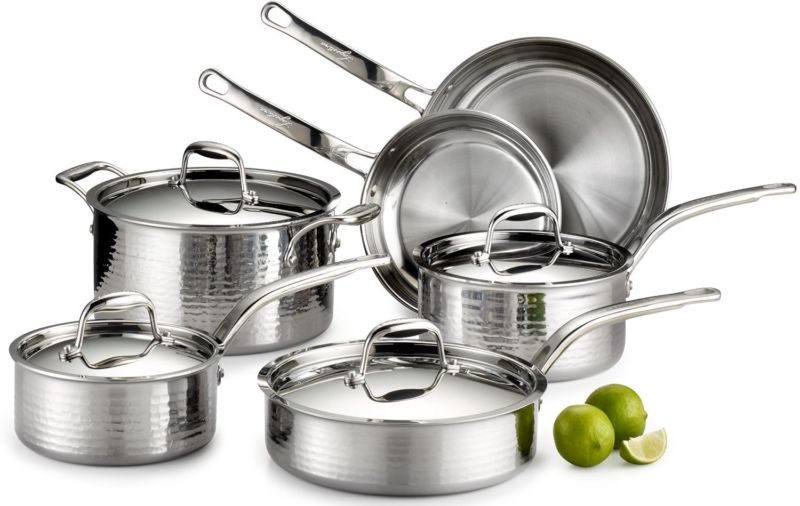 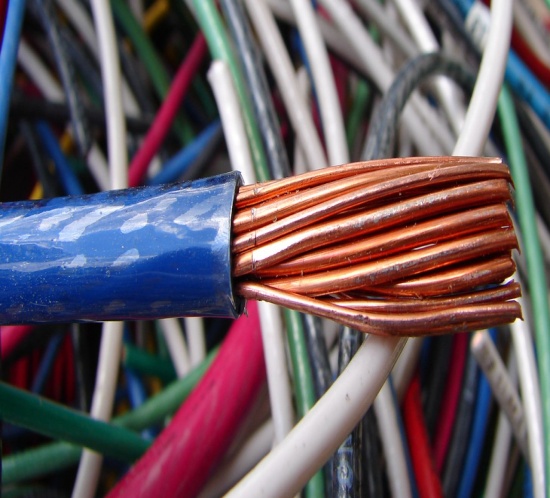 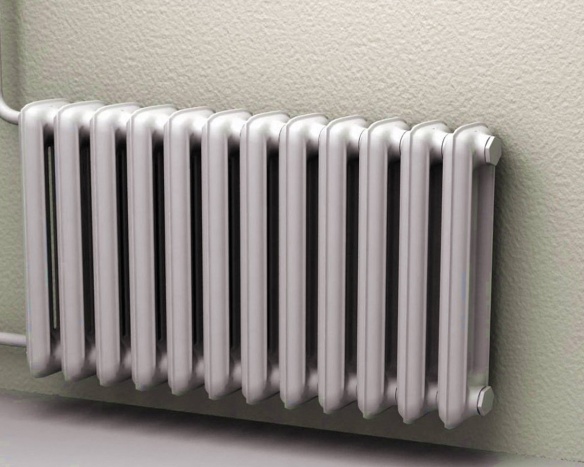 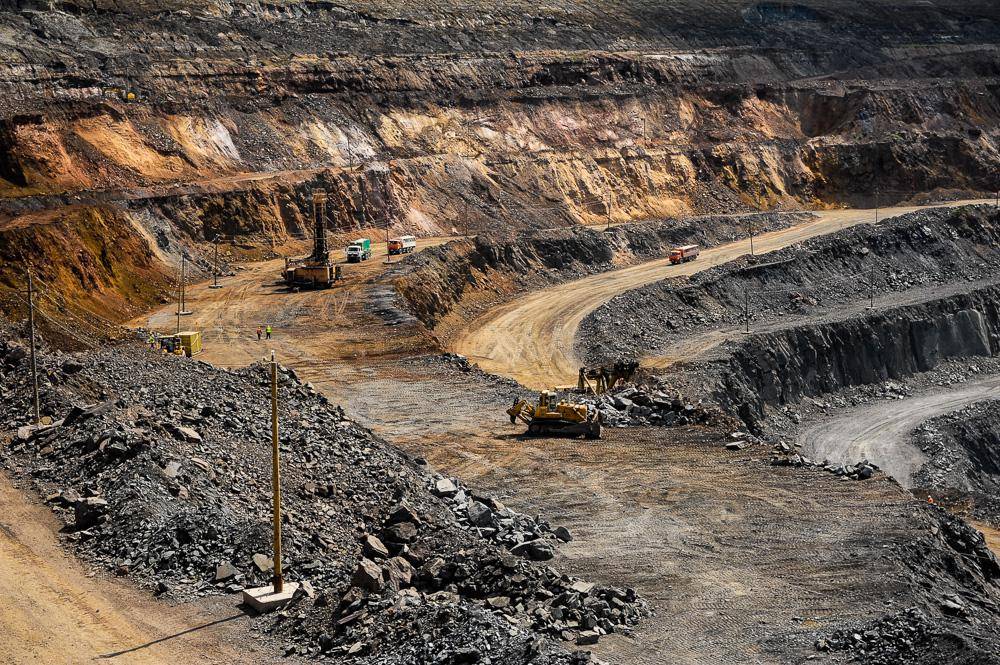 Вычеркни  неправильное
1. Рудные полезные ископаемые – это:
боксит, каменный уголь, красный железняк.
 
2. Самородные металлы – это:
железо, платина, золото.
 
3. Цветные металлы – это:
алюминий, железо, медь.
 
4. Виды железняков:
серый, красный,  бурый
 
5. Открытым способом добывают в:
карьерах, шахтах, разрезах